Community ICT
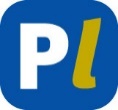 Powered by
Expertise
centrum
Training
Advies
Nieuws
Agenda
Leerplatform
Praktijkleren
Scholen
Vendoren
Cloud
Nieuwe generatie examens
Opdrachtenbank
Praktijkleren
Examencloud
Interactie
Masterclasses
Forum
Docentendag
Community ICT
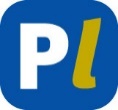 Powered by
Visiegroep ICT
Projectvoorstel 
Metadatering 
Klankbordgroep
Platform keuze, programma van eisen
Inrichting platform

Materiaal Praktijkleren
	verrijken
	kleinere eenheden
	leermiddelencloud

Materiaal Vendoren
	SSO

Scholen
	plaatsen van eigen materiaal
Leerplatform
Praktijkleren
Scholen
Vendoren
Cloud
Community ICT
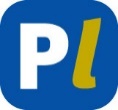 Powered by
Visiegroep nieuwe examens
	wensen scholen
	valide examens
	instructie 

Projectgroep nieuwe generatie examens
	Instructie
	opdrachtenbank
Nieuwe generatie examens
Opdrachtenbank
Praktijkleren
Examencloud
Community ICT
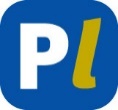 structuur
gemeenschappelijk belang
vrijwillige deelname
rechtstreekse deelname
regelmatig gebruik
deelname over langere periode
formele status
moderator
onderlinge relaties belangrijk
Powered by
- De community moet waarde hebben voor het individu, zonder dat het individu iets samen met anderen gaat doen.
- Als het individu iets met anderen samen gaat doen, dan moet de community ook waarde hebben voor de groep als geheel.
- De som van de individuele bijdragen moet van algemene waarde zijn.